Открытый урок на тему: «Световые волны».  11 класс.
Подготовила: учитель физики Бородкина Татьяна Ивановна 
Лицей №486 Выборгского района г. Санкт-Петербурга. 
2013 год.
Цели и задачи урока:
Место проведения:  г.  Санкт- Петербург,  Выборгский район,  лицей №486,  11А класс  16.02.2013года. 
Тема: «Световые волны».
Тип: урок закрепления знаний изученного материала.  
Вид:  исследовательский урок. 
Цели: 
- систематизация и обобщение ранее полученных знаний по данной теме. 
- заинтересовать учащихся исследовательской деятельностью; 
- развивать логическое мышление и умение анализировать полученные  результаты исследований;  
-научиться применять полученные знания на практике и в быту; 
-воспитывать чувство коллективизма, взаимопомощи, умение работать в  подгруппе.  
Ход  урока: 
1.-Вступительное слово учителя. 
    - Фронтальная беседа учителя  с учениками по вышеуказанной теме.
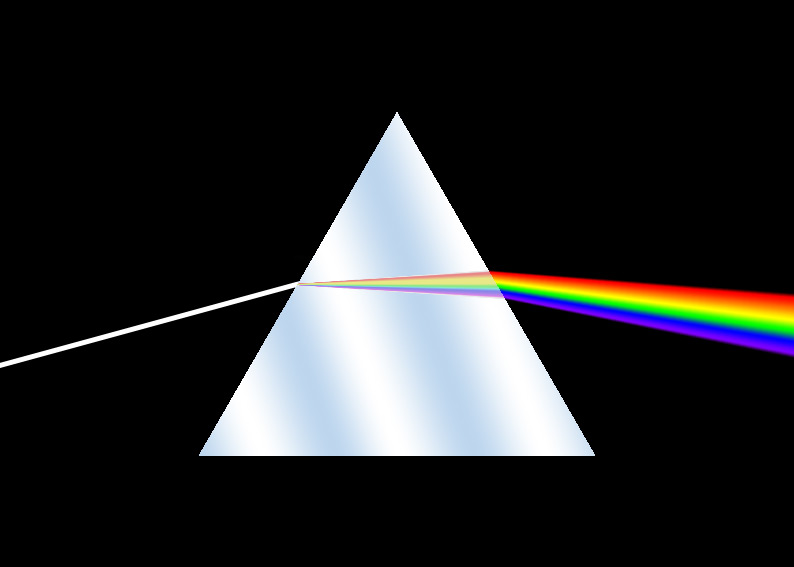 Дисперсия света
).
Проходя сквозь призму, луч солнечного света не только преломляется, но и разлагается на различные цвета.
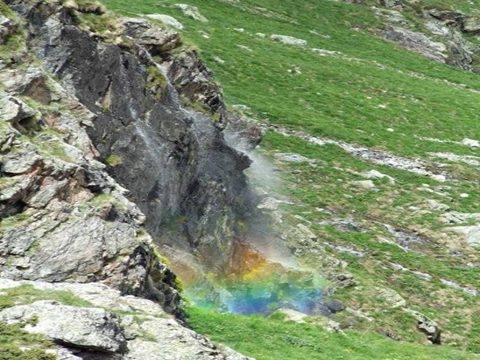 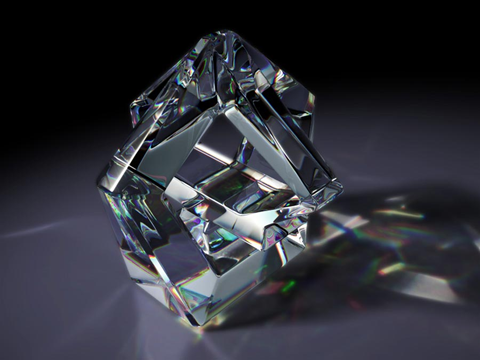 Интерференция волн.
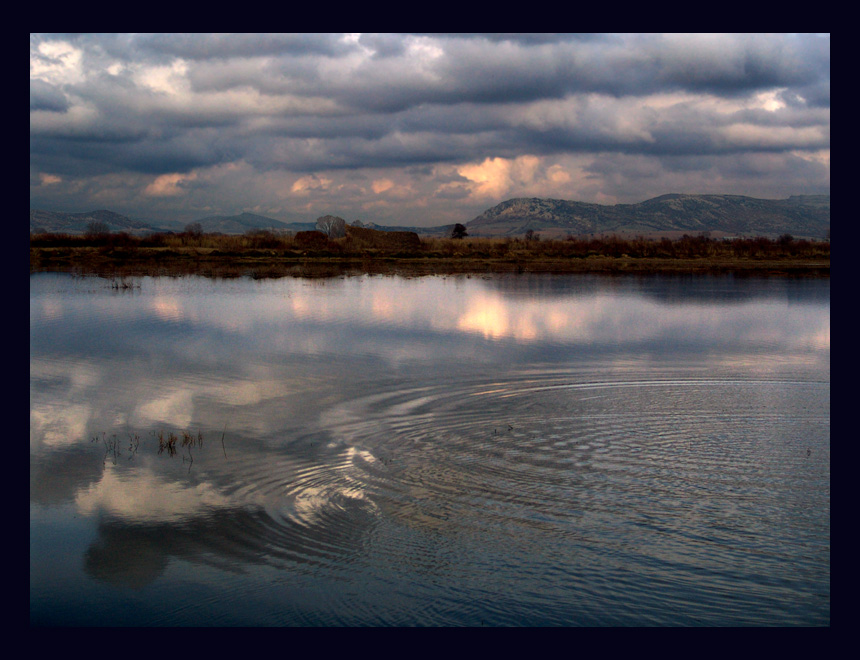 Что же получится в результате сложения волн?
Результат сложения 
зависит от разности фаз складывающихся колебаний 
(т.е. от того, в какой фазе приходит каждая волна в точку сложения)
Условие максимума
Разность хода волн равна целому числу длин волн 
  ( иначе четному числу длин полуволн)
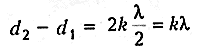 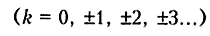 Условие минимума.
Разность хода равна нечетному числу длин полуволн
∆ d  =  ( 2k + 1 ) λ/2
При этом амплитуда результирующего колебания равна 0. 
Волны «погасили» друг друга
Как называется это явление?
Сложение волн, при котором происходит перераспределение амплитуд и энергий в результирующем колебании называют  интерференцией.
Условия получения четкой интерференционной картины:
Волны должны иметь 
одинаковую частоту и постоянную разность фаз. 
Такие волны называются когерентными.
Интерференция на мыльном пузыре
Интерференция в тонких пленках
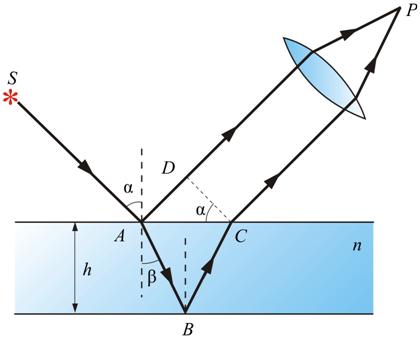 Наблюдение колец Ньютона
Интерференция возникает при сложении волн, отразившихся от двух сторон воздушной прослойки.
   «Лучи» 1 и 2 – направления распространения волн; 
    h – толщина воздушного зазора.
Наблюдение колец Ньютона
Кольца Ньютона в монохромати-ческом свете (зеленом и красном)
Дифракция света.               Опыт Томаса Юнга.
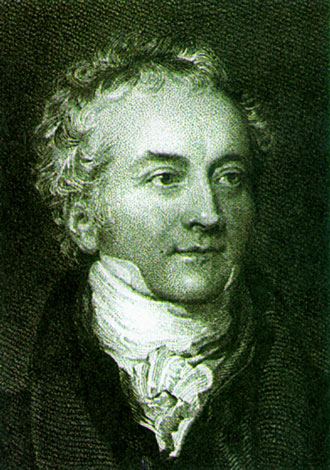 Опыт Юнга по наблюдению интерференции. света
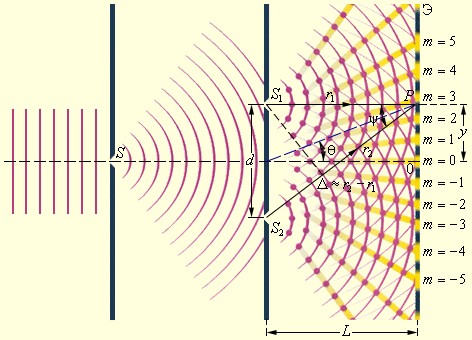 Дифракция света
Отклонение от прямолинейного распространения волн, огибание волнами препятствий называется дифракцией.
 Волны отклоняются от прямолинейного распространения на заметные углы только на препятствиях, размеры которых сравнимы с длиной волны, а длина световых волн мала, поэтому дифракцию света наблюдать нелегко.
Принцип Гюйгенса – Френеля: «Волновая поверхность в любой момент времени представляет собой не просто огибающую вторичных волн, а результат их интерференции»
Дифракционная решетка
Дифракционная решетка – это совокупность большого числа очень узких щелей, разделенных непрозрачными промежутками.
а – ширина прозрачных щелей
b- ширина непрозрачных промежутков
d = a + b; где  d -  период решетки
d sinα = k λ, где к = 0,1,2,…
С помощью дифракционной решетки можно проводить очень точные измерения длины волны
Поперечность световых волн
В падающем от обычного источника пучке волн присутствуют колебания всевозможных направлений, перпендикулярных направлению распространения волн.

Световая волна с колебаниями по всем направлениям, перпендикулярным направлению распространения, называется естественной.
ПОЛЯРИЗАЦИЯ СВЕТА
Кристалл турмалина обладает способностью пропускать световые волны с колебаниями, лежащими в одной определенной плоскости (поляризованный свет), следовательно он преобразует естественный свет в плоскополяризованный.
ЭЛЕКТРОМАГНИТНАЯ ТЕОРИЯ СВЕТА
В XIX в. было установлено, что световые волны возбуждаются движущимися в атомах заряженными частицами.

Свет – поперечная волна
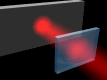 спасибо за работу!